Figure 4. Determination of the optimal conditions for substrate cleavage by p28bi2. The graph shows the ...
Nucleic Acids Res, Volume 28, Issue 5, 1 March 2000, Pages 1245–1251, https://doi.org/10.1093/nar/28.5.1245
The content of this slide may be subject to copyright: please see the slide notes for details.
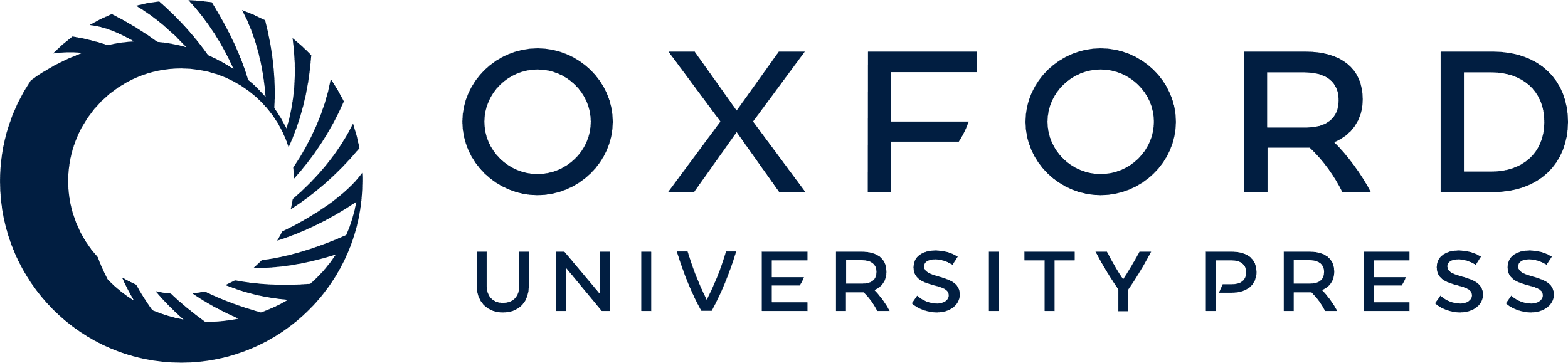 [Speaker Notes: Figure 4. Determination of the optimal conditions for substrate cleavage by p28bi2. The graph shows the effects of (A) temperature, (B) pH, (C) MgCl2 concentration and (D) NaCl concentration on the cleavage reaction. The conditions of the assays are described in Materials and Methods.


Unless provided in the caption above, the following copyright applies to the content of this slide:]